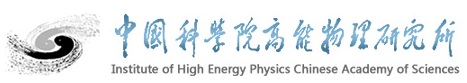 CEPC  PDR ARC Redesign
SU Feng,  GAO Jie, WANG Yiwei, WANG Dou 
BIAN Tianjian, Bai Sha, TANG Jingyu
2016.5.20
Out line
The circumference should be also considered of SPPC requirement…
48km（this Monday）-> 53 Km
ARC Length
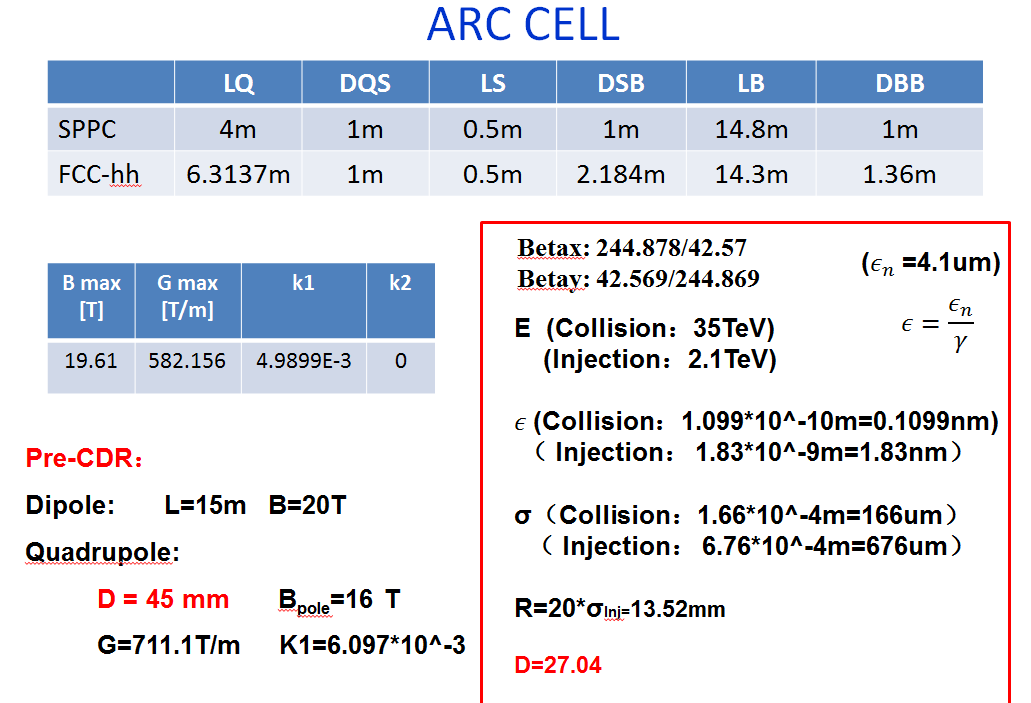 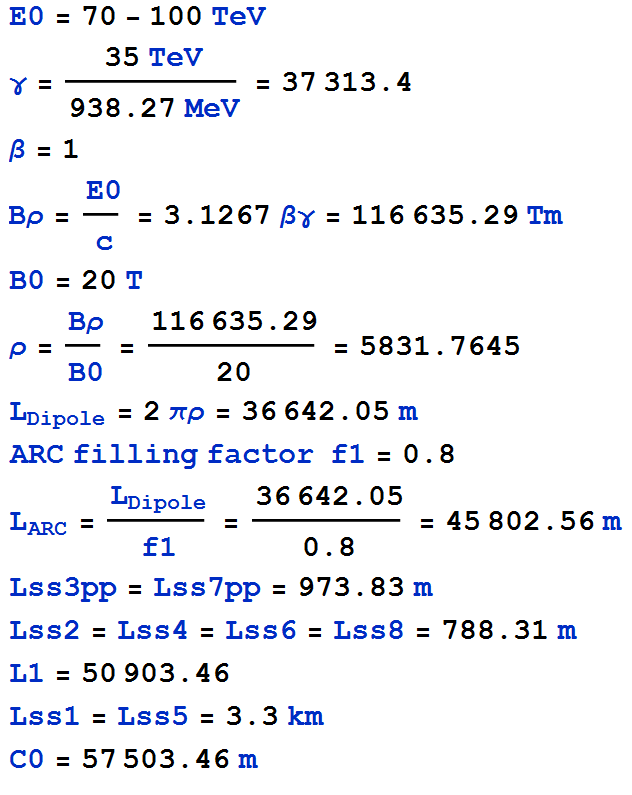 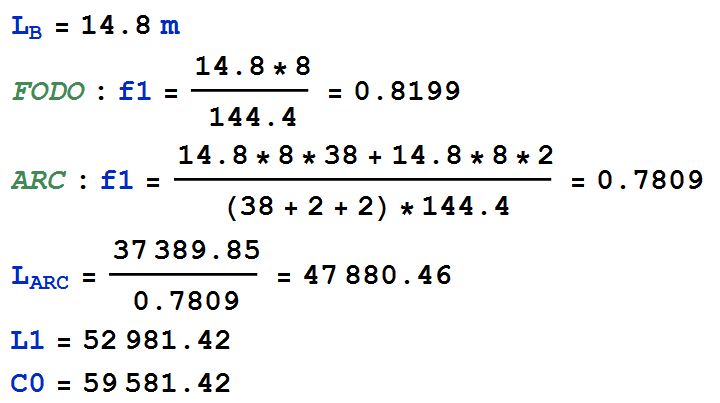 SPPC Parameter
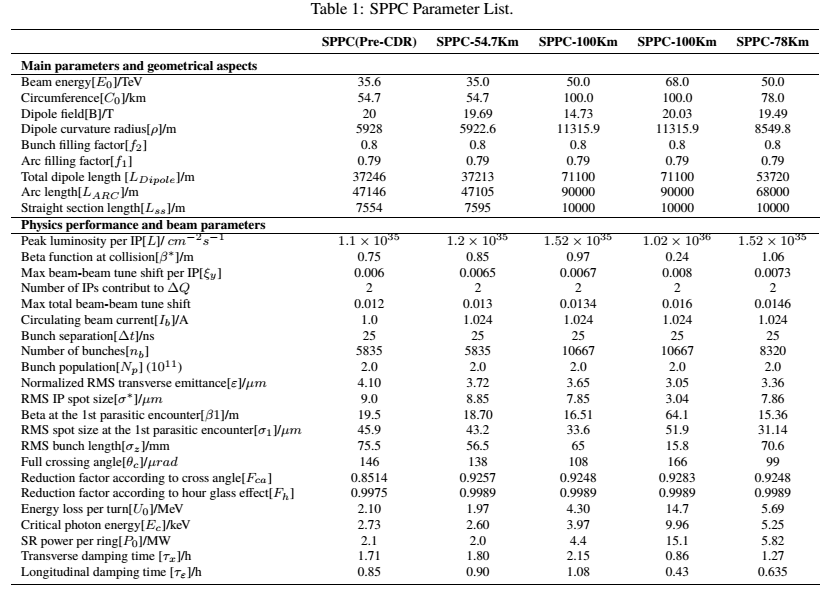 CEPC Partial Double Ring Layout
1/2RF
1/2RF
IP1_ee
RF
RF
3.2Km
1/2RF
1/2RF
Bypass 
about 42m
Bypass 
about 42m
IP4_pp
IP2_pp
1/2RF
1/2RF
IP1_ee/IP3_ee,  3.2Km
IP2_pp/IP4_pp, 1132.8m
4 Short Straights, 141.6m
4 Medium Straights, 566.4m
4 Long Straights, 849.6m
2 Short ARC, 24*FODO, 1132.8m
4 Medium ARC, 112*FODO, 5286.4m
4 Long ARC, 124*FODO, 5852.8m
C=59044m
RF
RF
IP3_ee
1/2RF
1/2RF
SU Feng
2016.1.4
ARC81
ARC12
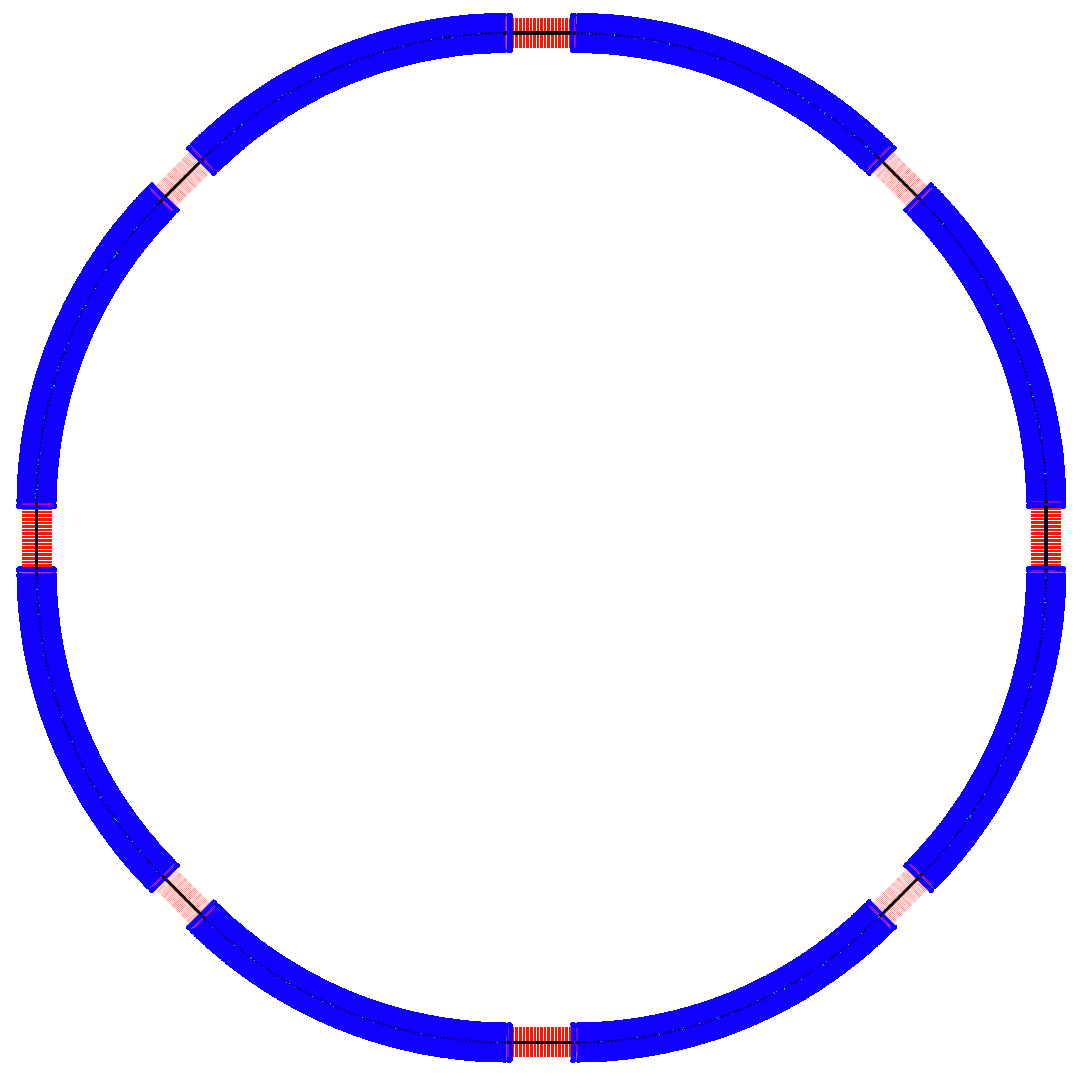 LSS1_coll
P.S.
arccell2
arccell1
P.S.
SPPC Layout
（Su  Feng Jan. 10, 2016）
LSS8_extr
LSS2_inj
ARC78
ARC23
arccell2
arccell1
LSS3_pp
LSS7_pp
C = 59381 km
arccell1
arccell2
ARC67
ARC34
LSS6_RF
LSS1/5_coll ：3.2Km
LSS2/4/6/8：788.31m
LSS3/7_pp:  973.83m
ARC: 5963.2m
LSS4_RF
P.S.
P.S.
arccell2
arccell1
LSS5_coll
ARC56
ARC45
6
[Speaker Notes: 8段弧区，90度相移4个FODO Cell可消色散，若每个Cell 8块Dipole，则nB需是256的倍数。
This is the layout of SPPC, we rename the straight section as Long Straight Section 1 /2  and … . Configuration maybe change in the future.]
New ARC
WANG Yiwei
7
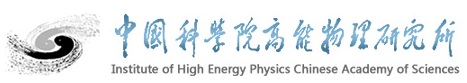 Thank You !